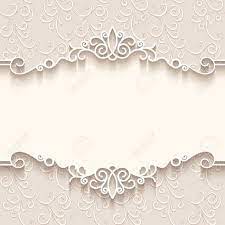 الوحدة الثالثة
الأخوة الاسلامية
اياكم و الظن 
المسلم من سلم المسلمون
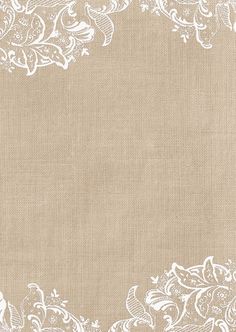 الفُرْقة والاختلاف شر و ضعف،
والاجتماع والائتلاف خير وقوة، لذا
حرص الإسلام على ما يقوي أواصر
المحبة والأخوة، وحذر مما يؤدي للفُرْقة
و الاختلاف، كما في الحديثين الآتيين:
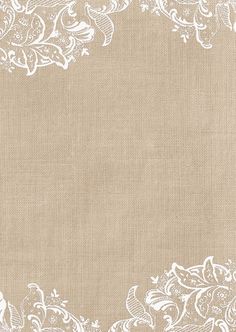 عن أبي هريرة ( رضي الله عنه) أن رسول الله ﷺ قال: «إياكم والظنَّ فإنَّ الظن أكذَبُ الحديثِ ولا تَحَسَّسُوا ولا تَجَسَّسُوا ولا تَنَاجَشُوا ولا تَحَاسَدُوا ولا تبَاغَضُوا ولا تَدابَرُوا وكونوا عبادَ اللهِ إخوانًا» 
[رواه البخاري برقم 6064. ]
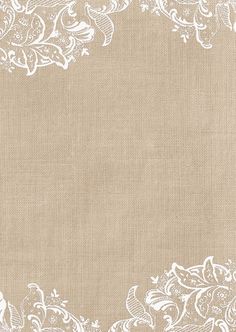 عن عبد الله بن عمرو عن النبي ﷺ قال: 
«الْمُسْلِمُ مَنْ سَلِمَ الْمُسْلِمُونَ مِنْ لِسَانِهِ وَيَدِهِ، وَالْمُهَاجِرُ مَنْ هَجَرَ مَا نَهَى اللَّهُ عَنْهُ»
[رواه البخاري برقم 10 ].
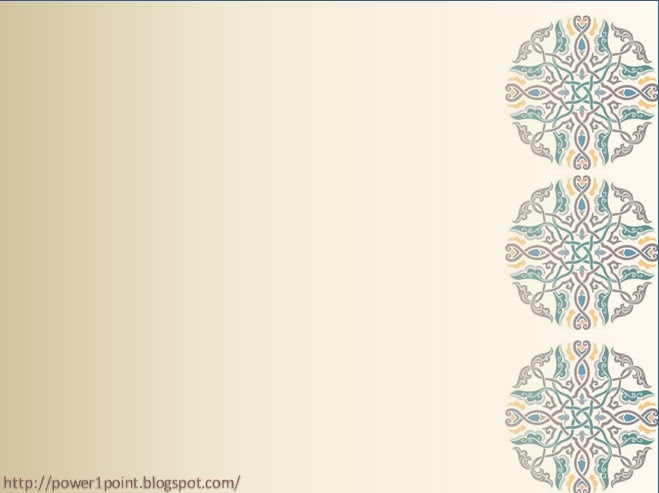 مفسدات الأخوة عنوان مناسب للحديثين؛ اقترح عنواناً آخر، واكتبه في أعلى الصفحة.
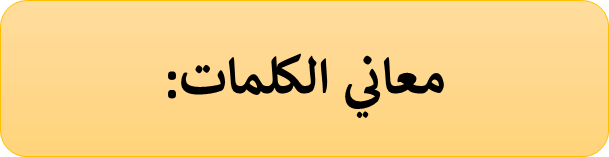 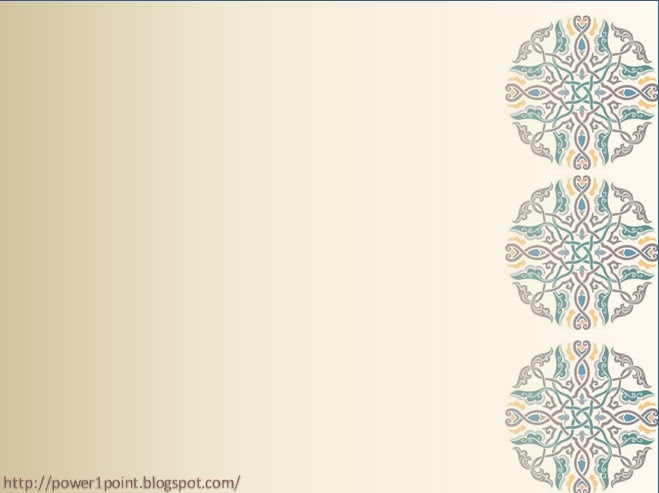 مصطلحات// الحسد: تمني الشخص زوال النعمة عن أخيه.
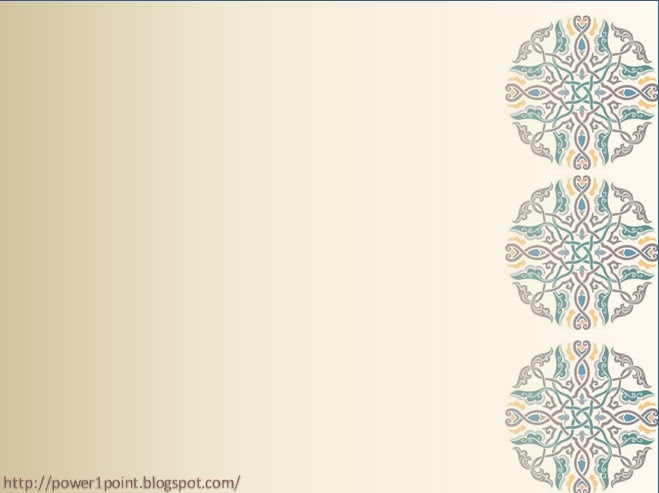 من معاني الحديث و ارشاداته
١- الإسلام دين محبة و إخاء، ضرب أروع الأمثلة في التآخي والمودة، و أوجبها بين المسلمين، وجعل رابطة الدين أقوى الروابط.
٢- حذر الإسلام من كل ما يخل بهذه الرابطة من الأعمال التي تسبب العداوة والبغضاء بين المسلمين، سواء أكانت بالقلب أم بالبدن أم باللسان.
٣- من الأعمال القلبية المفسدة للأخوة:
• الاتهام بدون دليل وإنما لمجرد ظنون وشكوك
..................................................................... •
الحقد و الحسد
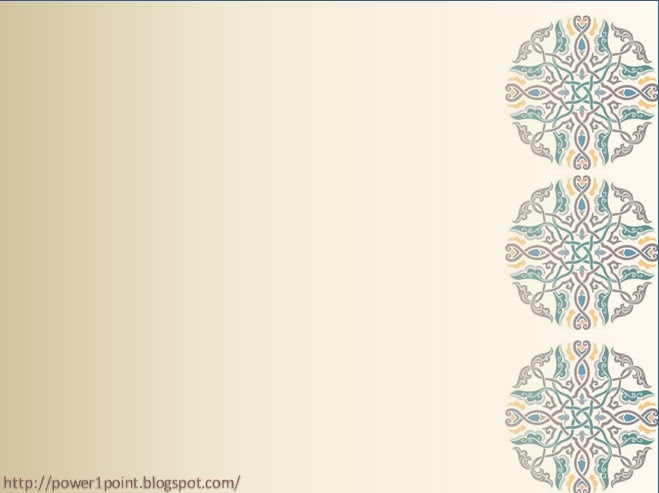 تابع
٤- من الأعمال البدنية المفسدة للأخوة:
• التهاجر والقطيعة بترك التزاور والسلام و ................................... و ................................................
• الاعتداء بالضرب أو ............................أو .............................
٥- من الأقوال المفسدة للأخوة:
..................................................................... •
..................................................................... •
٦- الشيطان حريص على إفساد الأخوة، فهذه المفاسد تتتابع: تبدأ بما يلقي الشيطان من الظن، ثم يتجسس ليحقق ظنه، ثم يدبر عن أخيه ثم يبغضه، ثم يقطع حبال الأخوة ويهجره.
التدابر
التعادي
اللعن
الشتم
لعن الوالدين, سب القبيلة او التنقص منها
الغيبة و النميمة
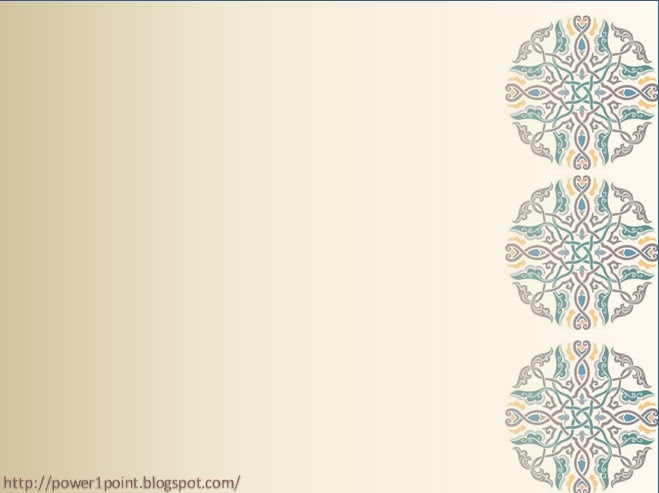 تابع
٧- على عباد الله أن يتقوا الله، ويبتعدوا عما يسبب الفرقة بينهم، ويهجروا الذنوب والمعاصي وما حرم الله، فهذه من أفضل صور الهجرة.
-8 التحذير من الاعتداء بغير وجه حق.
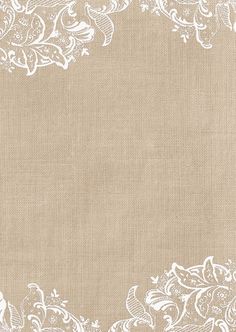 لماذا وصف الظن بأنه أكذب الحديث؟
فكر
لأنه قائم على غير الواقع؛ و لم يحدث و أثره في نفوس الناس من بغض و كراهية و قطع صلة الرحم 
و الهجر أثر عظيم.
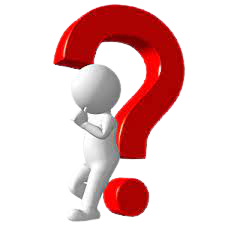 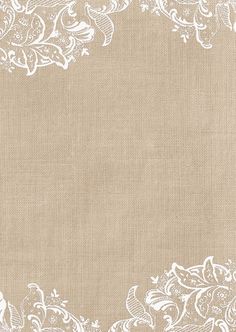 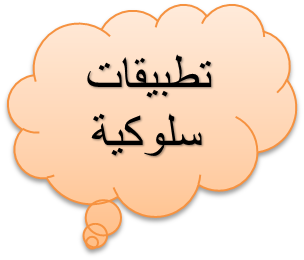 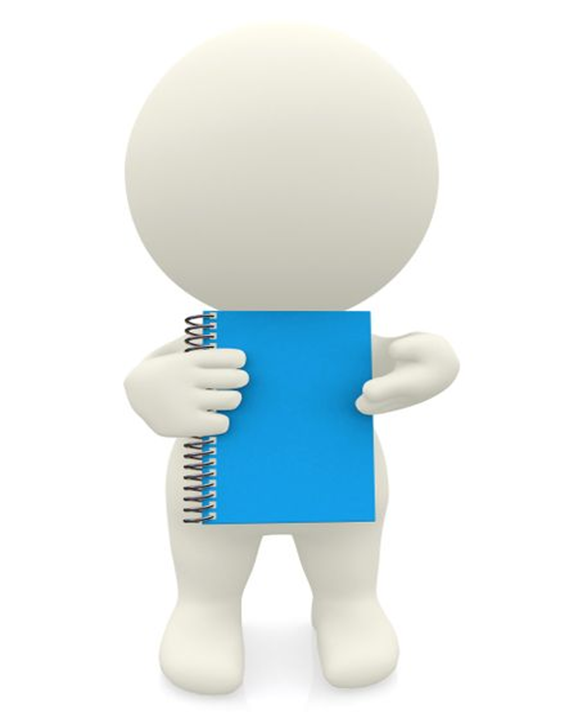 • أحسن الظن ولا أتهم أحداً بدون دليل.
• أبتعد عمّا يؤذي الناس.
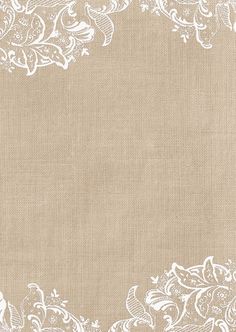 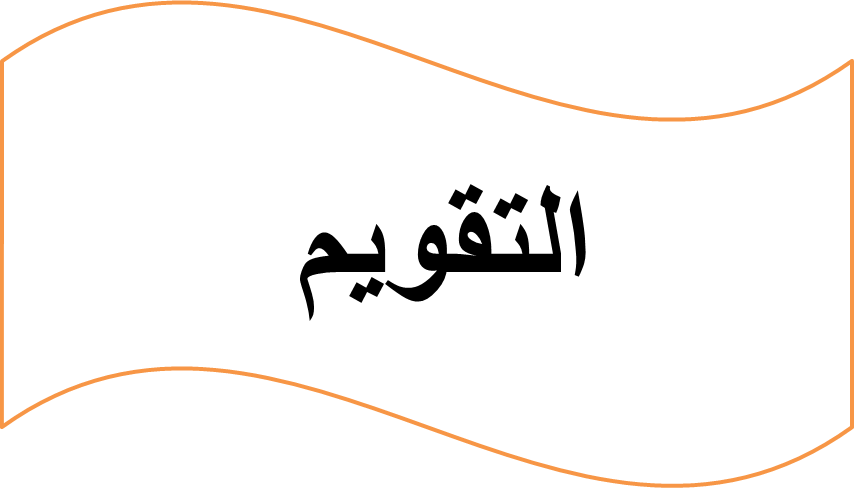 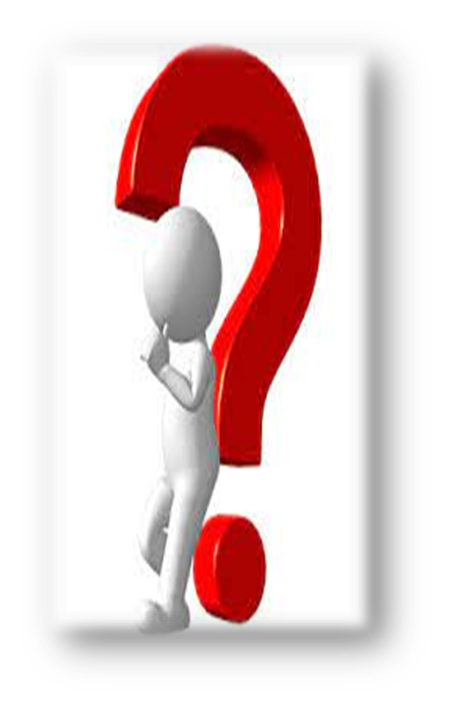 لماذا اهتم الإسلام بتقوية أواصر الأخوة بين المسلمين؟
الفرقة و الاختلاف شر و ضعف و الاجتماع و الائتلاف خير و قوة لذا حرص الإسلام على ما يقوي أواصر المحبة و الاخوة.
حديث أبي هريرة ( رضي الله عنه)يدل على (تحريم بغض المسلم و الإعراض عنه، وقطيعته بعد صحبته،
بغير ذنب شرعي)، ما رأيك في صحة هذه العبارة؟
رأيي ان هذه العبارة صحيحة.
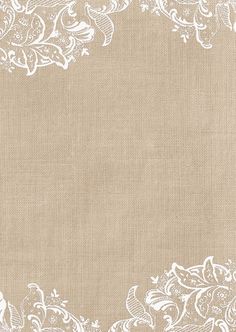 هل يفهم من قوله ﷺ «المسلم من سلم المسلمون... » جواز أذية غير المسلم؟ وضح ذلك.
لا يجوز أذية غير المسلم, ففي حديث رسول الله ﷺ: ( الا من ظلم معاهداً أو انتقصه أو كلفه فوق طاقته أو أخذ منه شيئاً بغير طيب نفس، فأنا حجيجه يوم القيامة.
أوجد الصفات والفضائل المشتركة بين أبي هريرة وعبدالله بن عمرو 
( رضي الله عنهم).
الصفات والفضائل المشتركة بين أبي هريرة وعبدالله بن عمرو ( رضي الله عنهم) رواية الحديث عن رسول الله الشجاعة؛ ملازمة النبي رسول الله, أكثر الصحابة علماً.
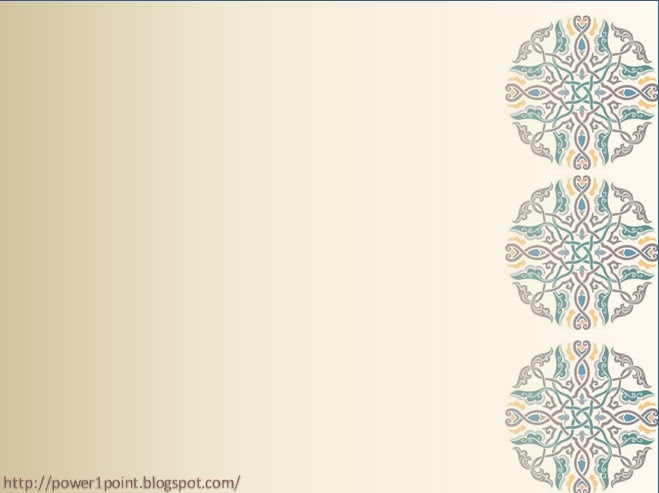 معلومات إثرائية
قال الله تعالى: (وَاذْكُرُوا نِعْمَتَ اللَّهِ عَلَيْكُمْ إِذْ كُنتُمْ أَعْدَاءً فَأَلَّفَ بَيْنَ قُلُوبِكُمْ فَأَصْبَحْتُم بِنِعْمَتِهِ إِخْوَانًا) 
قال ابن جرير الطبري، رحمه الله: «قال ابن إسحاق: كانت الحرب بين الأوس والخزرج عشرين ومئة سنة، حتى قام الإسلام وهم على ذلك، فكانت حربهم بينهم، وهم إخوان لأب و أم، فلم يسمع بقوم كان بينهم من العداوة والحرب ما كان بينهم.
ثم إن الله عز وجل أطفأ ذلك بالإسلام وألف بينهم برسوله محمد ﷺ، فذكّرهم جل ثناؤه إذ وعظهم، عظيمَ ما كانوا فيه في جاهليتهم من البلاء والشقاء، بمعاداة بعضهم بعضا وقتل بعضهم بعضاً، وخوف بعضهم من بعض، وما صاروا إليه بالإسلام واتباع الرسول ﷺ، والإيمان به، وبما جاء به من الائتلاف و الاجتماع، و أمن بعضهم من بعض، ومصير بعضهم لبعض إخواناً ».